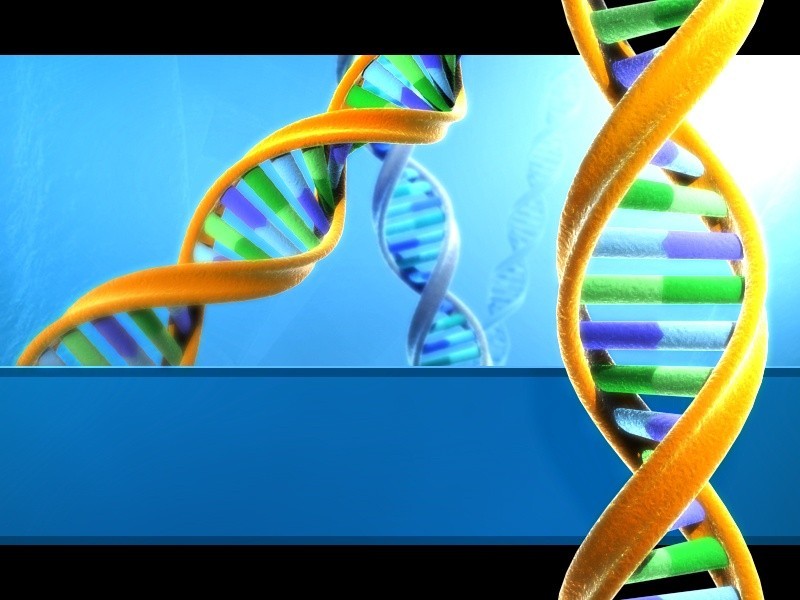 LIGATION OF DNA FRAGMENTS WITH VECTORS
LIGATION OF DNA FRAGMENT WITH  VECTORS
DNA ligation is the act of joining together DNA  strands with covalent bonds with the aim of  making new viable DNA or plasmid.
There are currently three methods for joining DNA  fragments in vitro.

The 1st of these is DNA ligase that covalently  joins the annealed cohesive ends produced by  certain restriction enzymes.
	The 2nd depends upon the ability of DNA ligase  from phage T4-infected E. coli to catalyse the  formation of phosphodiester bonds.
The 3rd utilizes the enzyme terminal  deoxynucleotidyl transferase to synthesize  homopolymeric 3′ single-stranded tails at the  ends of fragments.
E.coli and phage T4 encode an enzyme DNA  ligase -T4 enzyme requires ATP while the E.  coli enzyme requires NAD+.
DNA fragments with either sticky ends or blunt  ends can be inserted into vector DNA with the  aid of DNA ligases.
LINKERS & ADAPTORS
Linker is a synthetic ,short and known double  stranded oligonucleotides sequence.
Having blunted ends on both sides and  restriction sites.
E.Coli DNA ligase will not catalyse blunt end  ligation except under special condition.
Linker can be ligated to both ends of the  foreign DNA.
Treatment with R.E produces sticky ends after  ligation with target DNA.
Sticky ends are desirable for DNA cloning  experiments.
One drawback is R.E. used to generate  cohesive end in the linker will also cut foreign  DNA at internal sites.
Solution to the problem is to choose another  restriction enzyme or to methylate internal  restriction sites on the foreign DNA.
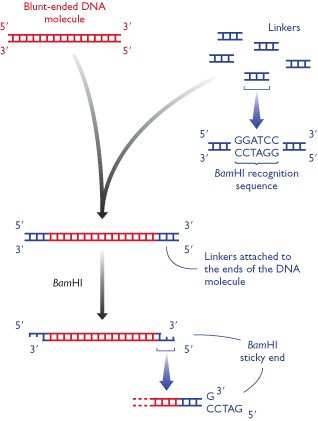 Alternatively a chemically synthesized adaptor  molecule which have a performed cohesive  end can be used.
An adaptor	is a short, chemically  synthesized, double stranded DNA	molecule  which is used to link the ends of two other  DNA molecules.
The adaptor molecule have one blunt end  bearing 5’ phosphate group & a cohesive end  which is not phosphorylated.
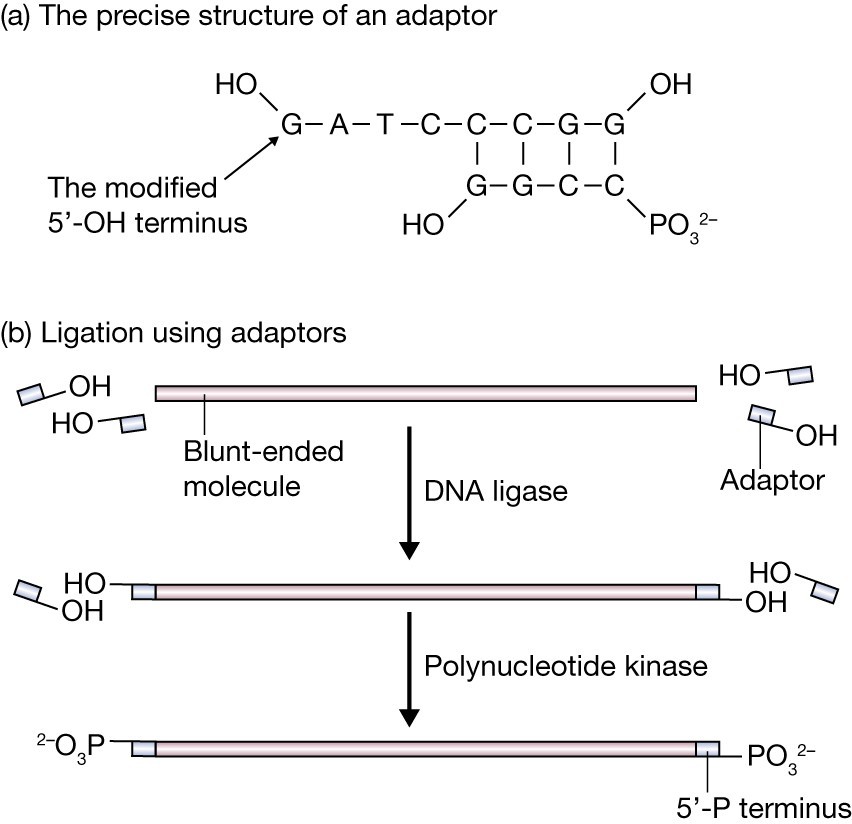 The use of adaptors: (a) the actual structure of an adaptor,  showing the modified 5′-OH terminus; (b) conversion of blunt  ends to sticky ends through the attachment of adaptors.
The foreign DNA plus added adaptors is then  phosphorylated at the 5’ termini and ligated into  the vector.
Problems: sticky end of adaptors will binds with  each other so treatment with Alkaline  Phosphates.
After attachment with target…… treatment
Polynucleotide Kinase to add P–OH at 5 prime.
The basic difference between an adaptor &  linker is that the former has cohesive ends &  the latter has blunt ends.
CLONING FOREIGN DNA BY ADDING  ADAPTORS
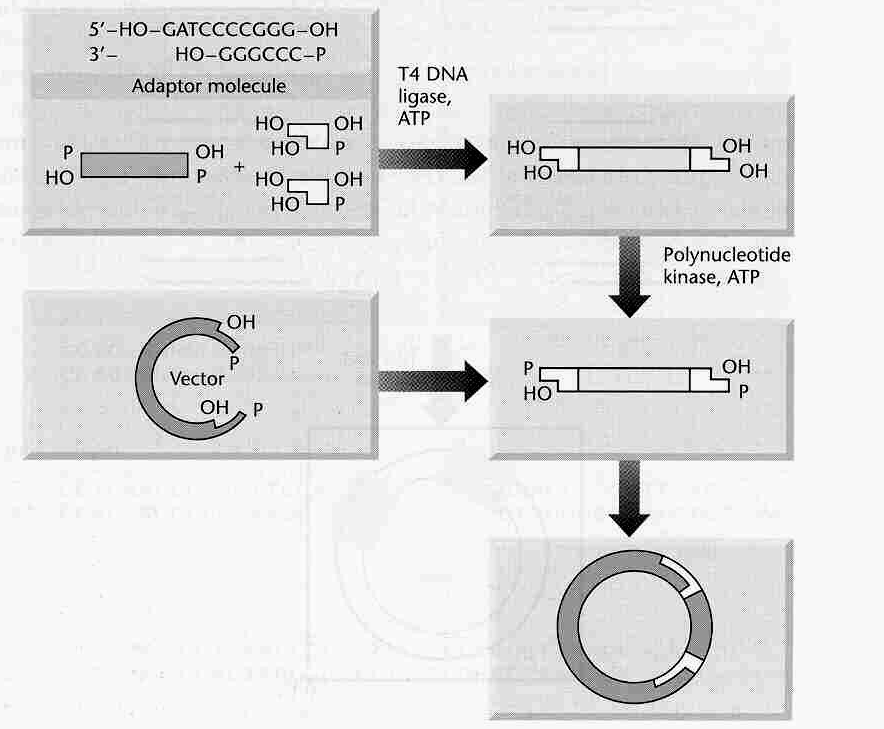 HOMOPOLYMER TAILING
Method for joining DNA molecules make use of  the annealing of complementary homopolymer  sequence.
Addition of oligo(dA) sequences to the 3’ ends  of one DNA molecule & oligo(dT) blocks to the  3’ end of another population.
The enzyme terminal deoxynucleotidyl  transferase will catalyze the addition of a string  of nucleotides to the 3' end of a DNA fragment.
One can add a string of G's to the 3' ends of  one fragment and a string of C's to the 3' ends  of the other fragment.
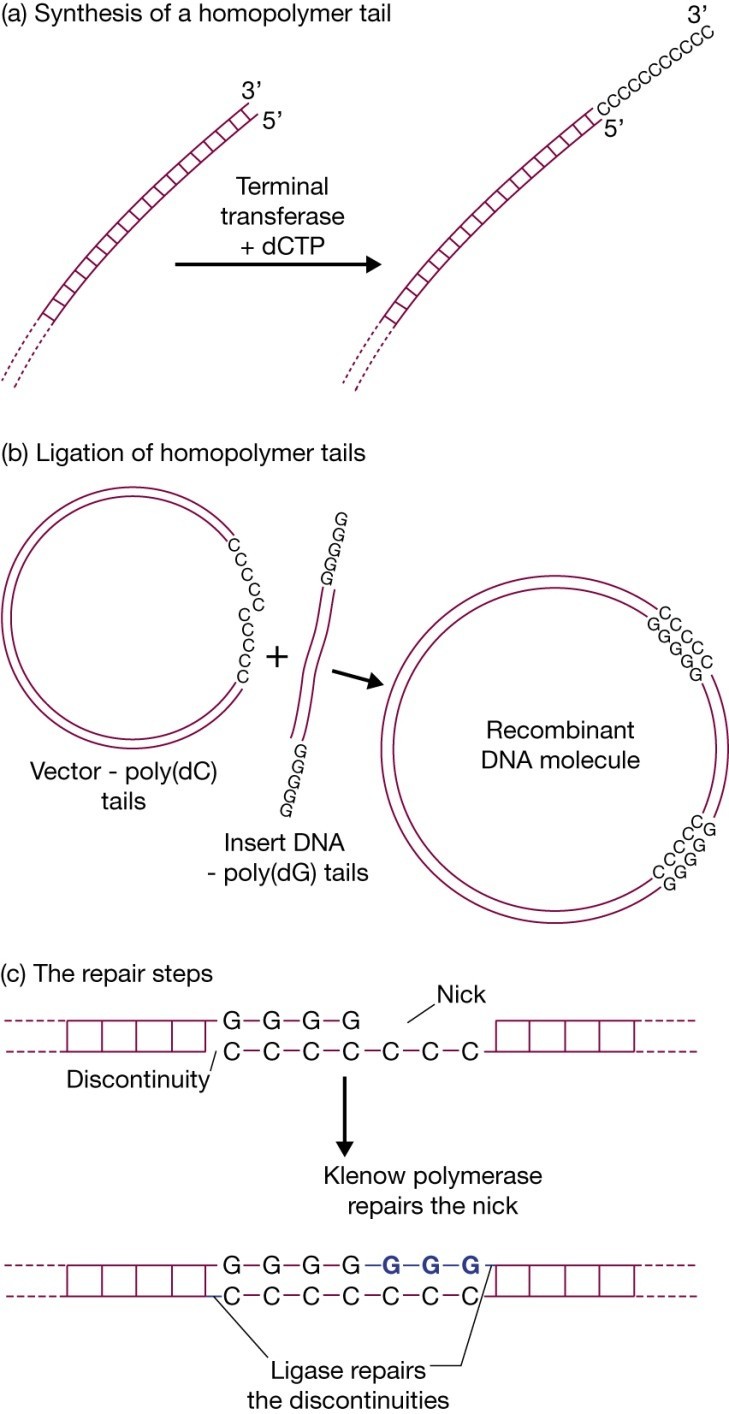 Homopolymer  tailing: (a )  synthesisof a  homopolymer tail;
(b) construction of  a recombinant  DNA molecule  from a tailed  vector plus tailed  insert DNA; (c)  repair of the  recombinant DNA  molecule.
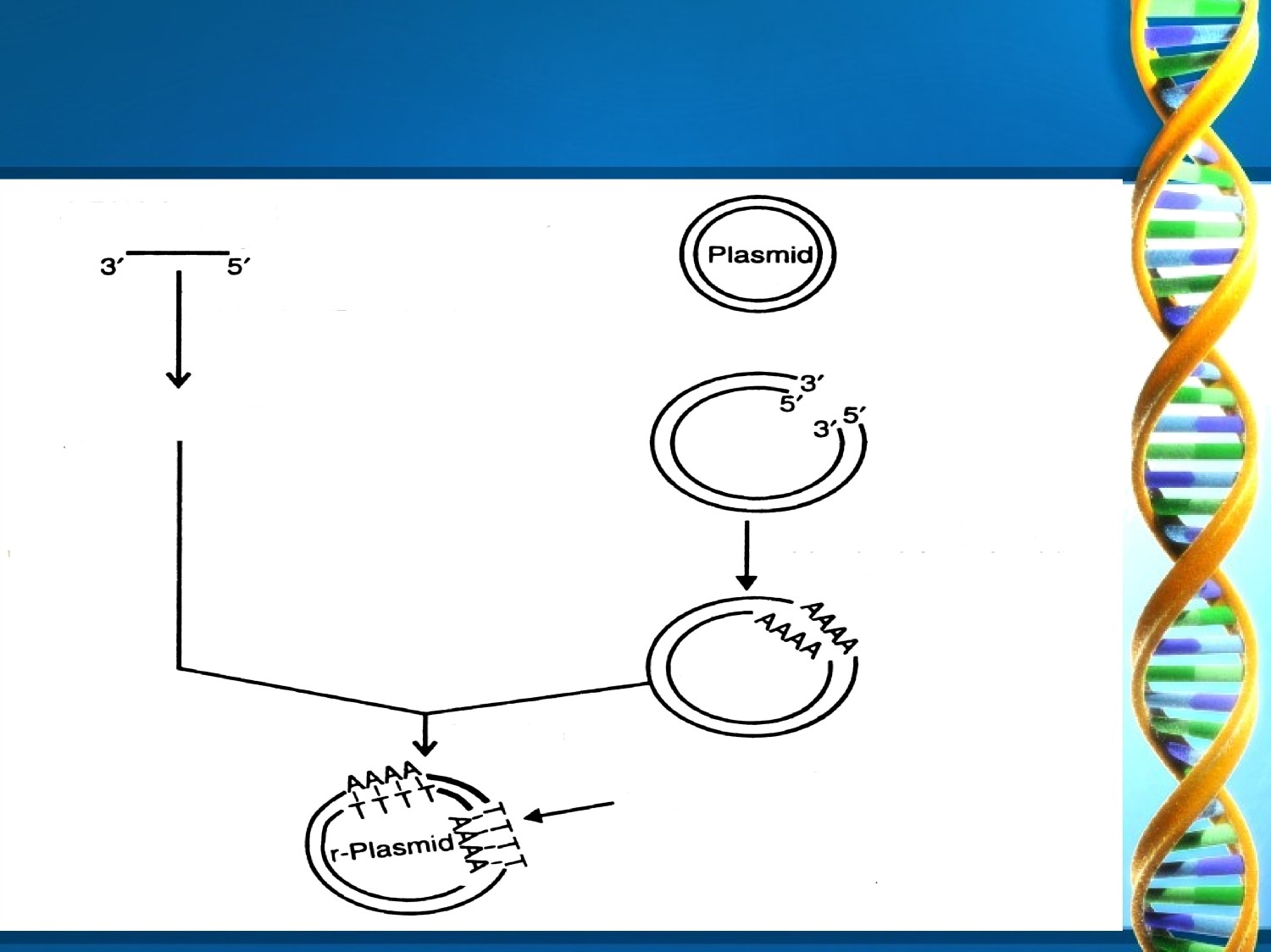 A DNA
fragment
Tarminal transferase  add poly-dT nucleotide
Restriction enzyme
Terminal transferase  and poly-d A nucleoticle
Insertion
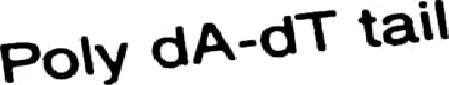